CEO-2030
Ram Subramaniam

www.ramsubra.com

ramsubra@alumni.gsb.stanford.edu
CEO-2030Goals
To comprehend what the position/task would entail in 2030, not next year!
To build a personality for the position and develop a career plan and a back up plan
To sense oncoming mergers/acquisition/hostile takeovers and make career moves accordingly 
To acquire power and keep it
To learn to anticipate business models of next decade and lead in an era of AI
To prepare to lead in the globalized economy as a person of color
Session No. 1
Who has CEO aspirations?
Why do you want to be a CEO?
Have you read any CEO JD?
Name a CEO you admire! Role models will help!
Would you be the CEO of a ‘sin’ firm?
Aspects Covered in this speech!
The Genesis and History
My General/Stanford Observations of Indian students
Exceptionally bright….but don’t communicate
Not too many have a long term career plan
Don’t fill in the gaps. Expect companies to train them
Not many mentors
Salary Decides their first job

Demand for Indian origin CEOs to pick up
Demand for Indian IT talent in 80s
We will see big demand in 10 years
Adaptation to change (Math focus/Trained to change fast)
4
Who is a CEO
Media says…	



Pitchai				Nadella			Krishna
Who are these guys anyway?



Bhargava		 Ranadive			Nadar			Mehrotra
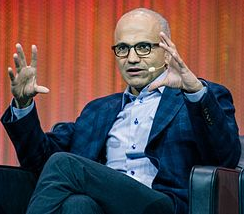 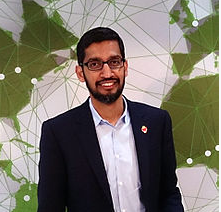 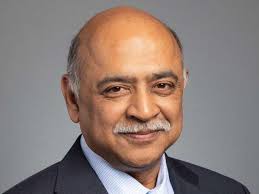 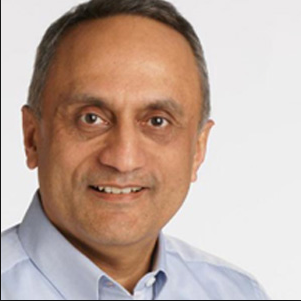 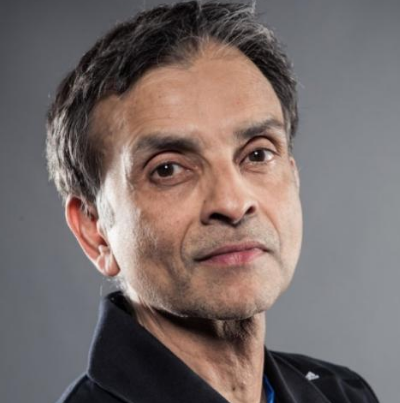 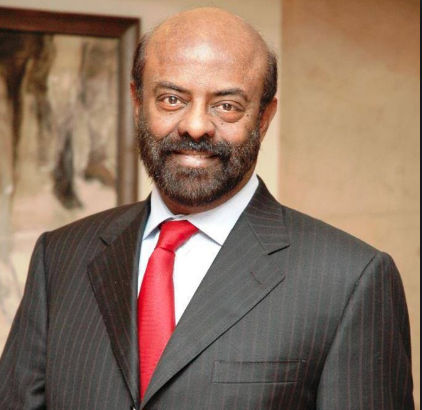 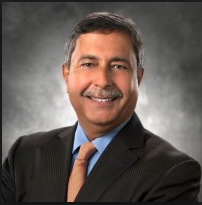 5
The 4 behaviors – The CEO Next Door
Decide – Speed over Precision
Engage for Impact
Reliability
Adapt Boldly
6
Required and Preferred – The CEO next door
Industry experience
P&L Leadership
Strong People Leadership
Proven Success
Breadth of Experience
Strategic Vision
Operational and financial Acumen
Ability to work with board and external stakeholders
International experience when relevant
Typology
Turn-around
Operations Expert
Strategy Expert
B2B/B2C
Cost Cutter
SME
Public/Private
Future will happen faster!
Rate of creation/destruction of Business Models – Competition of ideas
‘Amazonization’ Deflation/Cost cut/wage cut
Unintended consequences (Ex: AirBnB)
Improved asset utilization factor
Customers value experiences than things!
Must adopt newer tech even if it cannibalizes
Technology will impact inflation substantially
CEO tenures will be shorter! But why?
Pre-requisites
No on the job training. Must have been doing the job/showing traits already without the title.
Thinks like a CEO……not like a VP
Create a persona for investors, board, customers, suppliers. No surprises.
Fearless….never visibly overwhelmed or shocked or driven by impulse!
Likeability/Media darling
M & A/Spin off friendly seeking (Intel Mcafee)
OPI friendly (OPI…not IPO)
Industry contacts/CEO advisors
Obsessed with Data!
Understands PE well
Let’s talk Narcissism
Narcissism is increasing and measurable
Productive Narcissists! Anyone you know?
Narcissists have all 4 vital traits of  Leaders
Drawback for Asians including Indians
Narcissists take more risks
Narcissism and Confirmation Bias
CEO-2030Session No. 2
Congratulations! You are the CEO.
Day 1
Does your appointment signal a change in strategy?
The quality and Clarity of your vision
The courage of your conviction
The ability to articulate both
A pivotal moment!
Three Types of Value Adds
Financial Engineering

Operations Engineering

Governance Engineering
Financial Engineering
Valuation
Excess Cash (Dividend/R&D/Stock Buyback…)
Debt 
Earnings Stripping/Transfer Pricing
Pricing Policy
PE defense
Operations Engineering
Suppliers/Single source
Distributors 
ML/AI 
Hedging
Interline partners
Governance Engineering
Change Directors. But Why?
Interlocking Directors
Reward Influencers. CSR? 
Personal Agenda. Lobby for friendly directors!
As an Indian……
Things are stacked against you.
Brown Penalty!
Don’t seek a linear path to CEO office
Positive stereotyping. Take advantage!
Negative stereotyping. Fight it. Don’t be silent!
Leaders are UNIQUE. Don’t aspire to be someone else. Respect your UNIQUE culture above all!
Back to where we started
Why do you want to be a CEO?
My Sincere Thanks!
Does anybody know her?
My Sincere Thanks!
Hemant Karkare (1954 – 2008)